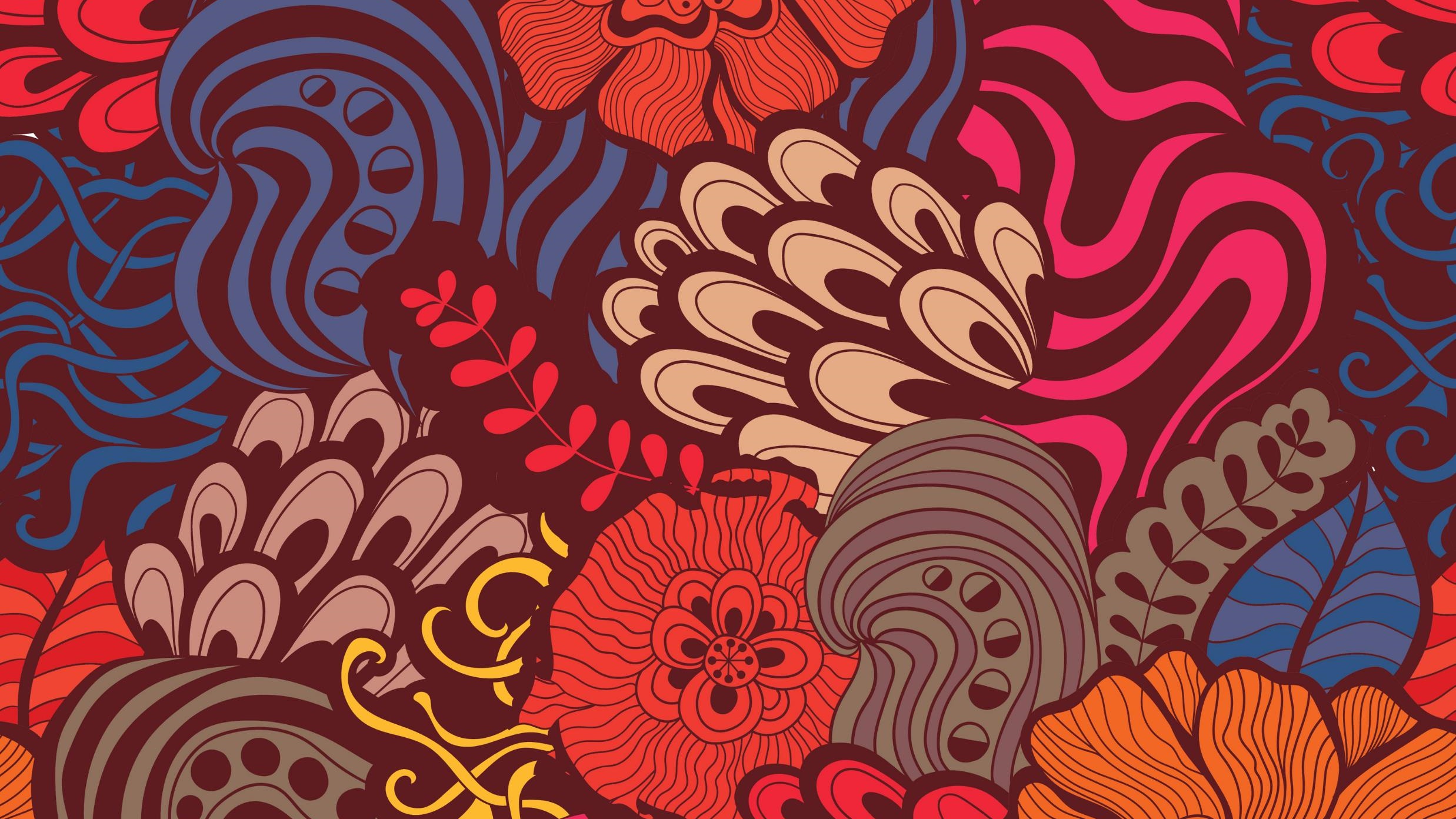 Что читают первоклассники?
Проект 
ученицы 1 «А» класса
Кокутиной Марии Сергеевны
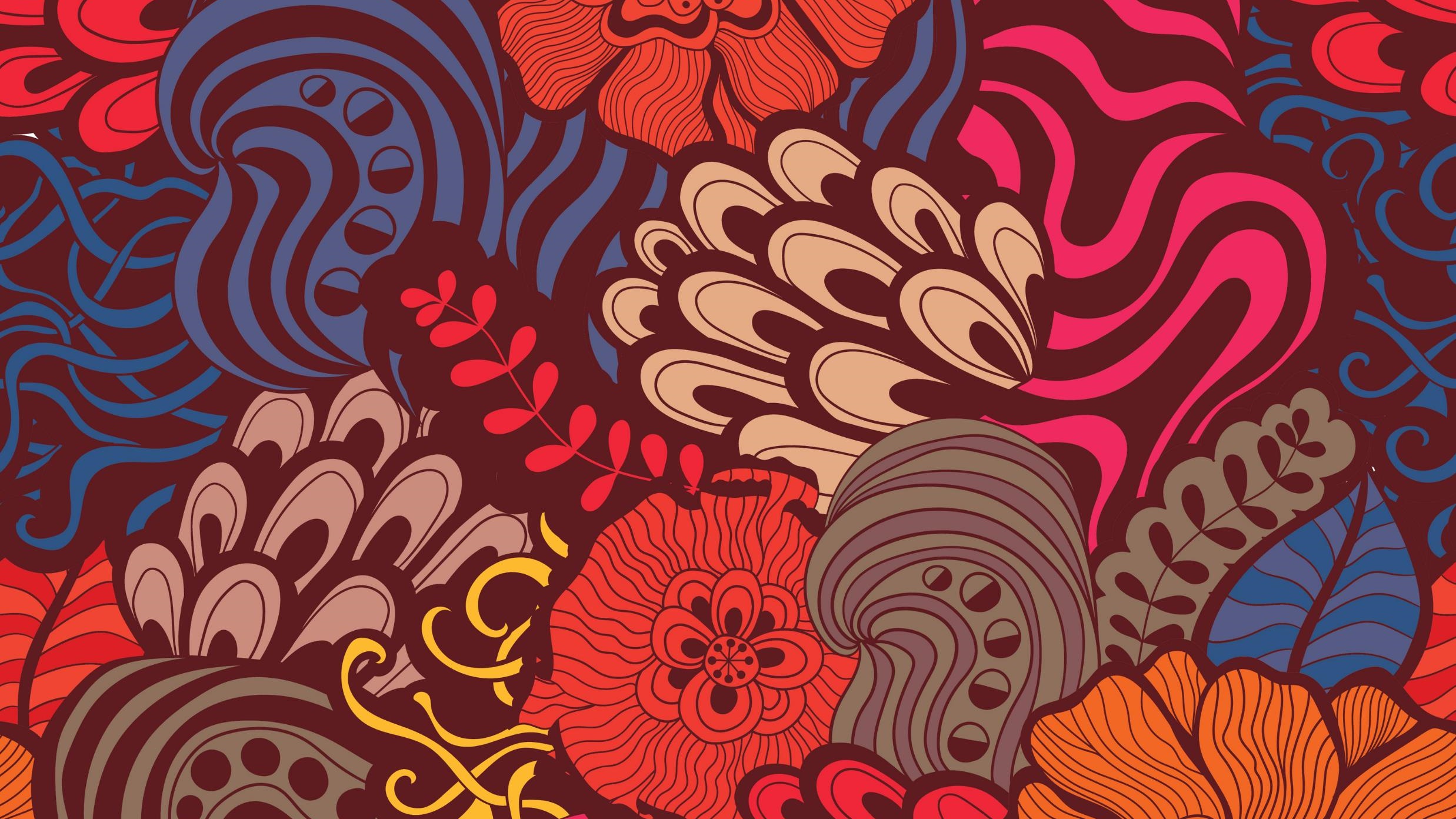 Цель проекта
разобраться, какова причина отсутствия хороших знаний сказок  у первоклассников, а также проанализировать, что читают первоклассники и читают ли вообще.
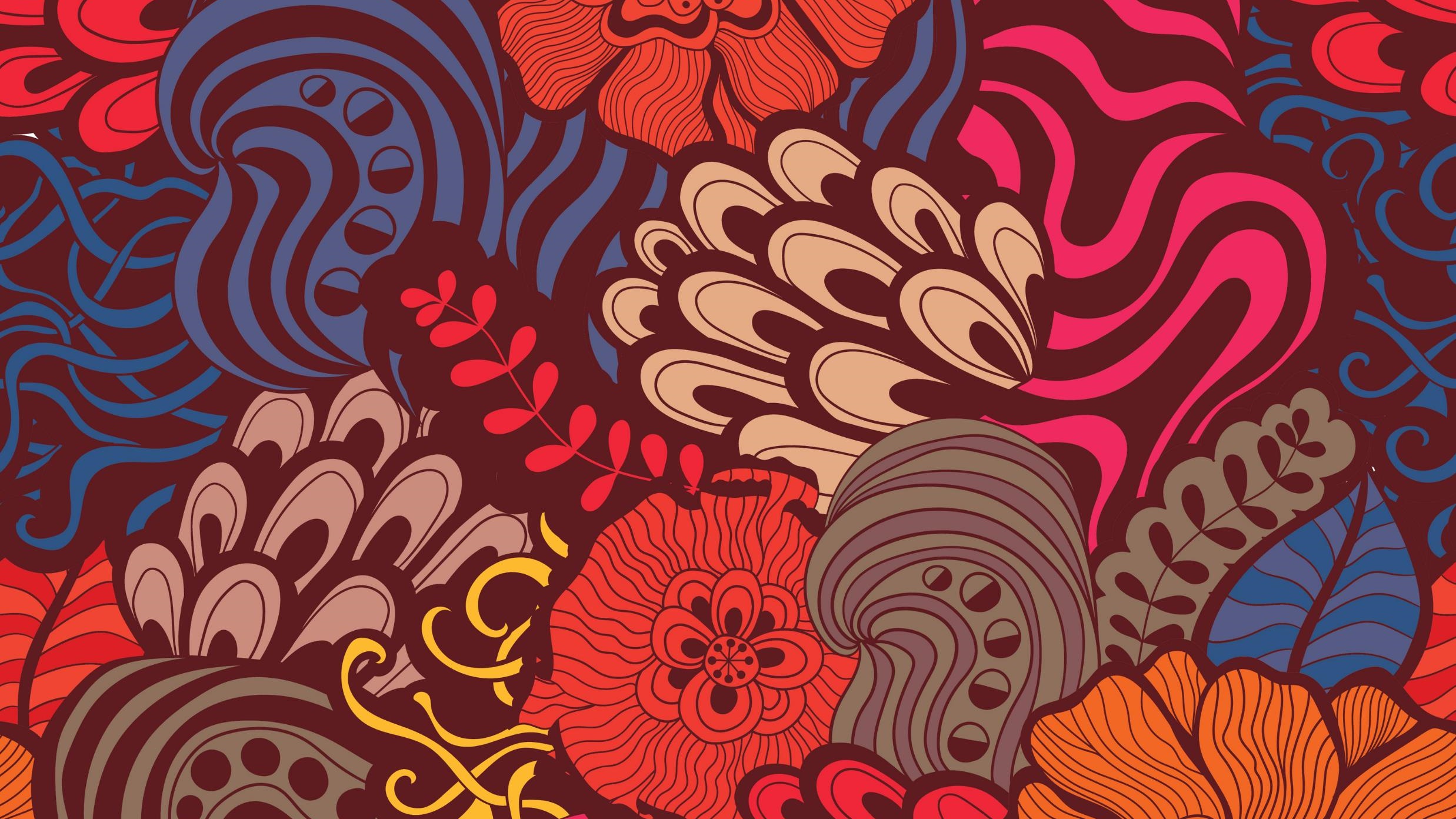 Задачи проекта:
1. Проверить основные знания школьников о сказках посредством викторины, состоящей из 10 пунктов. 
2. Проанализировать количество правильных и неправильных ответов викторины.
3. С помощью анкеты понять, какие сказки знакомы школьникам, по каким причинам они их знают, и каковы читательские предпочтения в настоящее время.
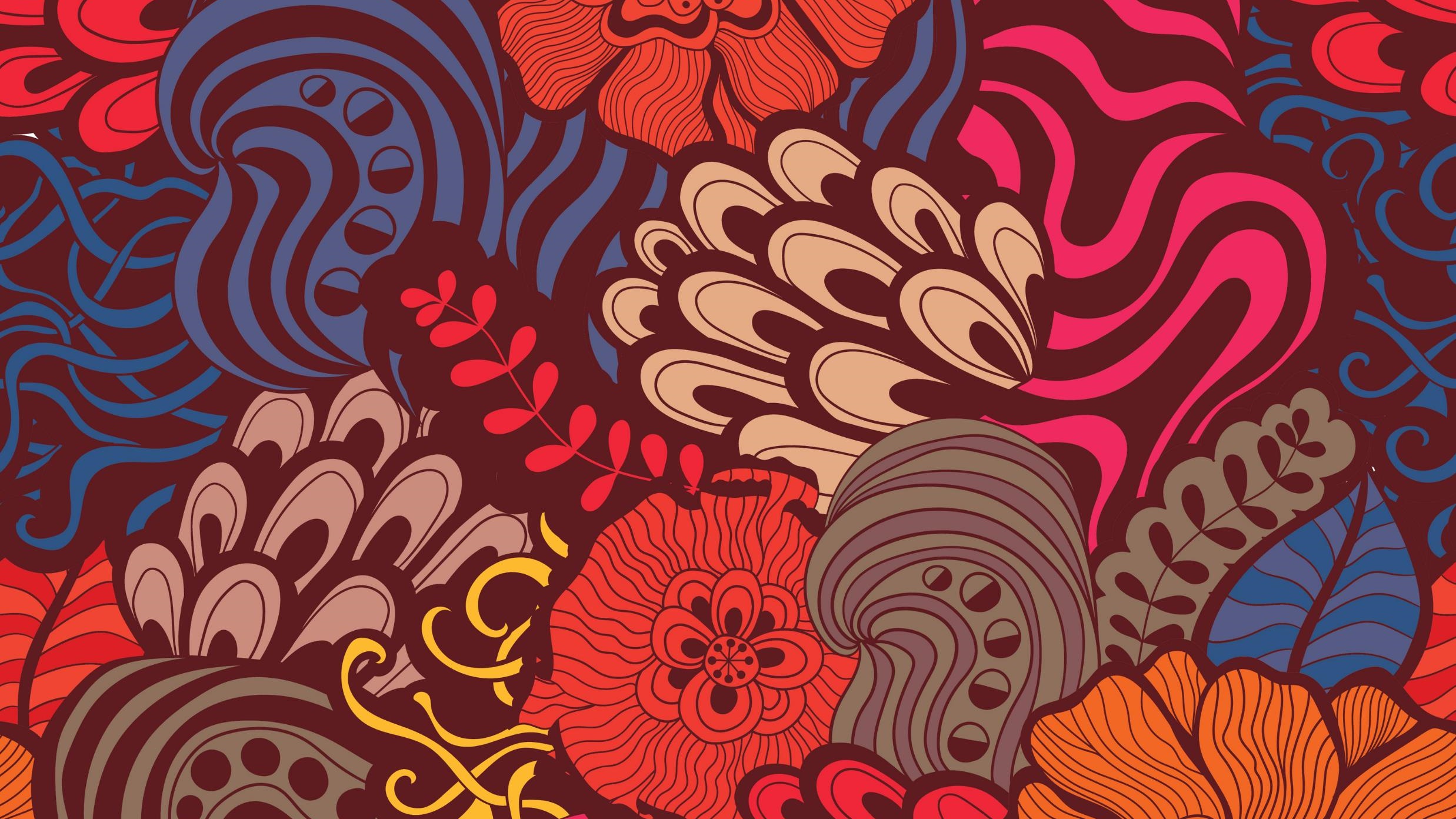 Актуальность и новизна проекта
В современном обществе принято считать, что дети не читают книг или читают мало, а всё свободное время тратят на гаджеты. Интересно разобраться, так ли это?
Новизна проекта состоит в том, что мы впервые проводим анализ читательских предпочтений учеников 1 "А" класса для понимания причин пробелов в знании сказок и отсутствия интереса в их чтении.
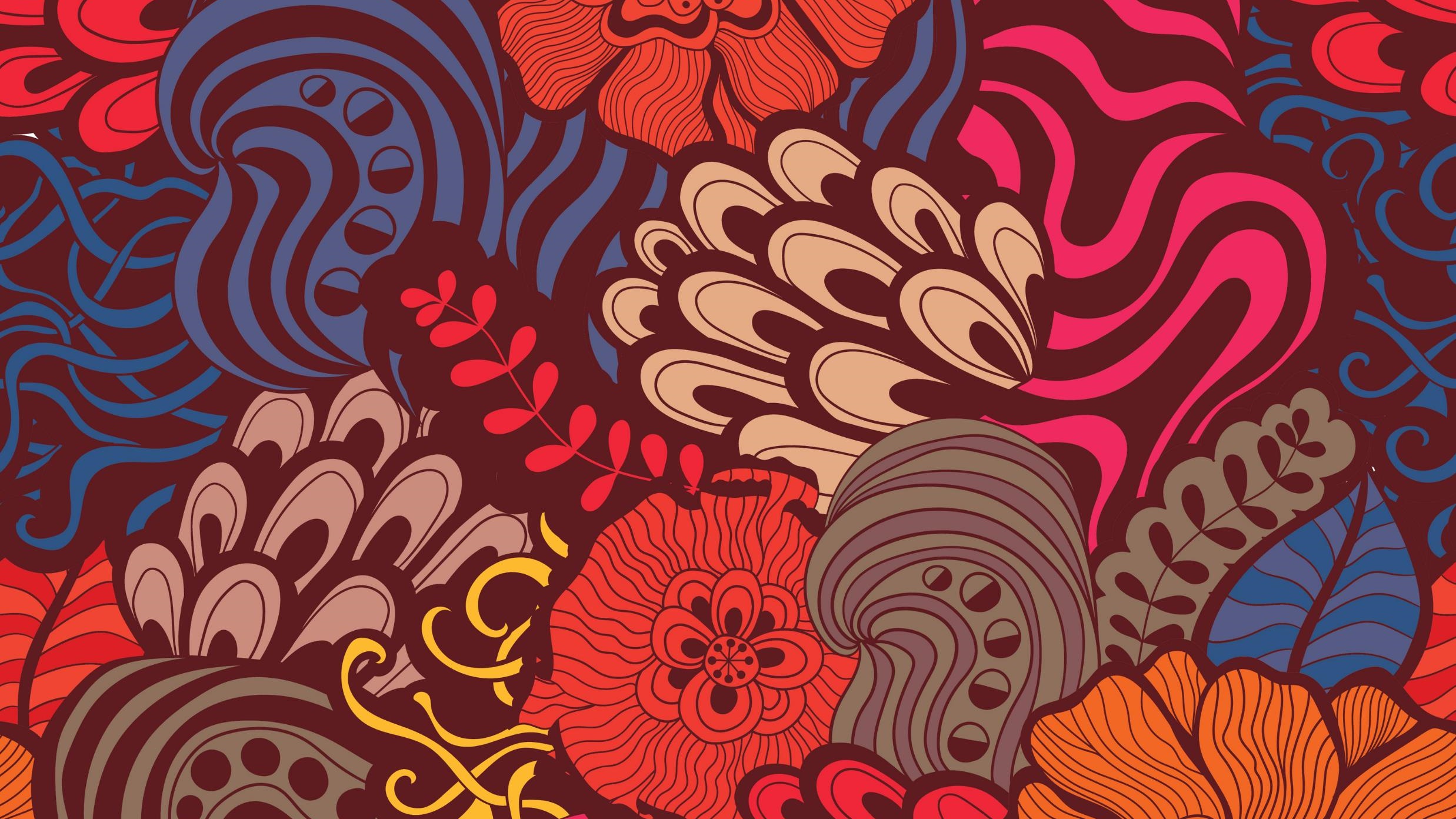 Возможные Риски и пути их решения
1.	Викторина и анкета получились довольно объёмными, и их невозможно провести в один день. Велика вероятность большой нагрузки на первоклассников. 
2.	Проведение викторины и анкетирования в разные дни дало разное количество участников: в викторине (18 человек – 78%), в анкетировании (20 человек – 87%)
3.	Первоклассники в большинстве своем умеют бегло читать, однако есть те ребята, которые читают медленно, тем самым понимание задачи, поставленной перед ними, будет затруднено. 
Отметим, что вышеперечисленные трудности не помешали получению результатов в нашем проекте.
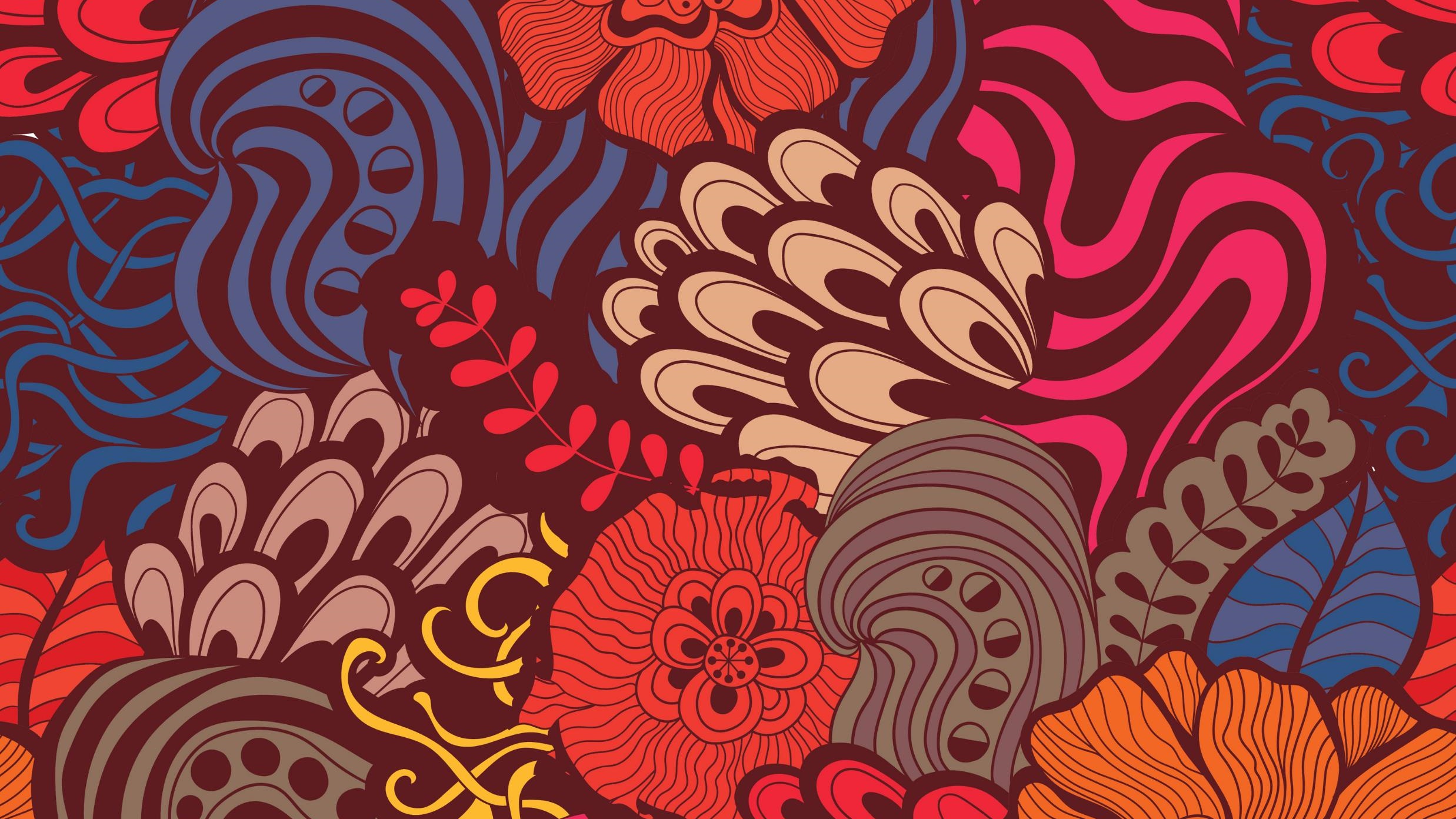 Практическая значимость проекта
по шаблону викторины и анкеты можно проводить опросы в конце четверти, полугодия или года, а также отслеживать динамику усвоения материла на уроках «Литературное чтение» и изменения читательских предпочтений учащихся.
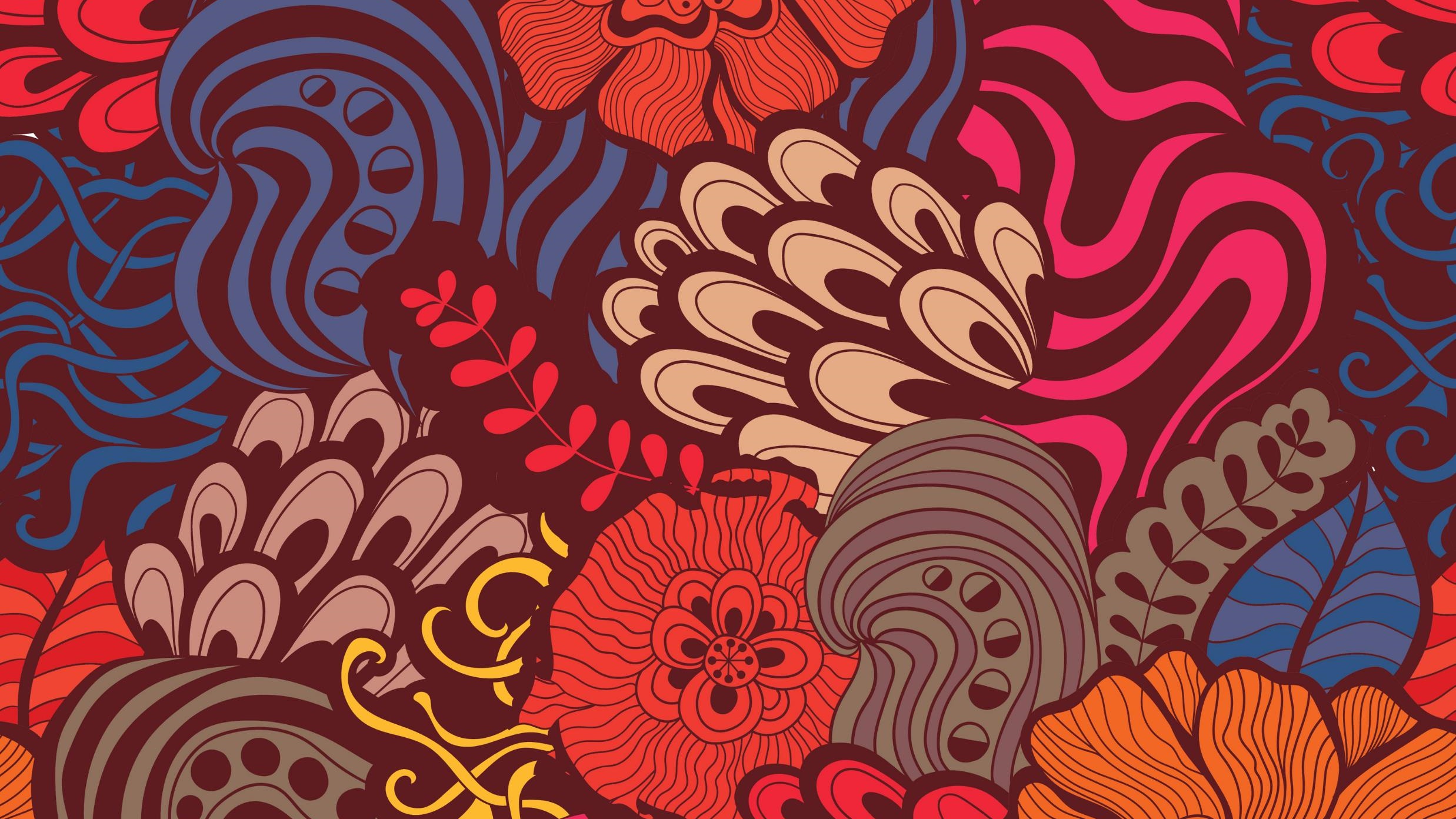 Краткая аннотация проекта
В проекте "Что читают первоклассники?" отмечена попытка проанализировать читательские предпочтения учащихся 1 "А" класса посредством викторины "Поляна сказок" и анонимной анкеты. Сделаны выводы после каждого этапа исследования. Получены практические результаты для дальнейшей работы с первоклассниками на уроках по литературному чтению.
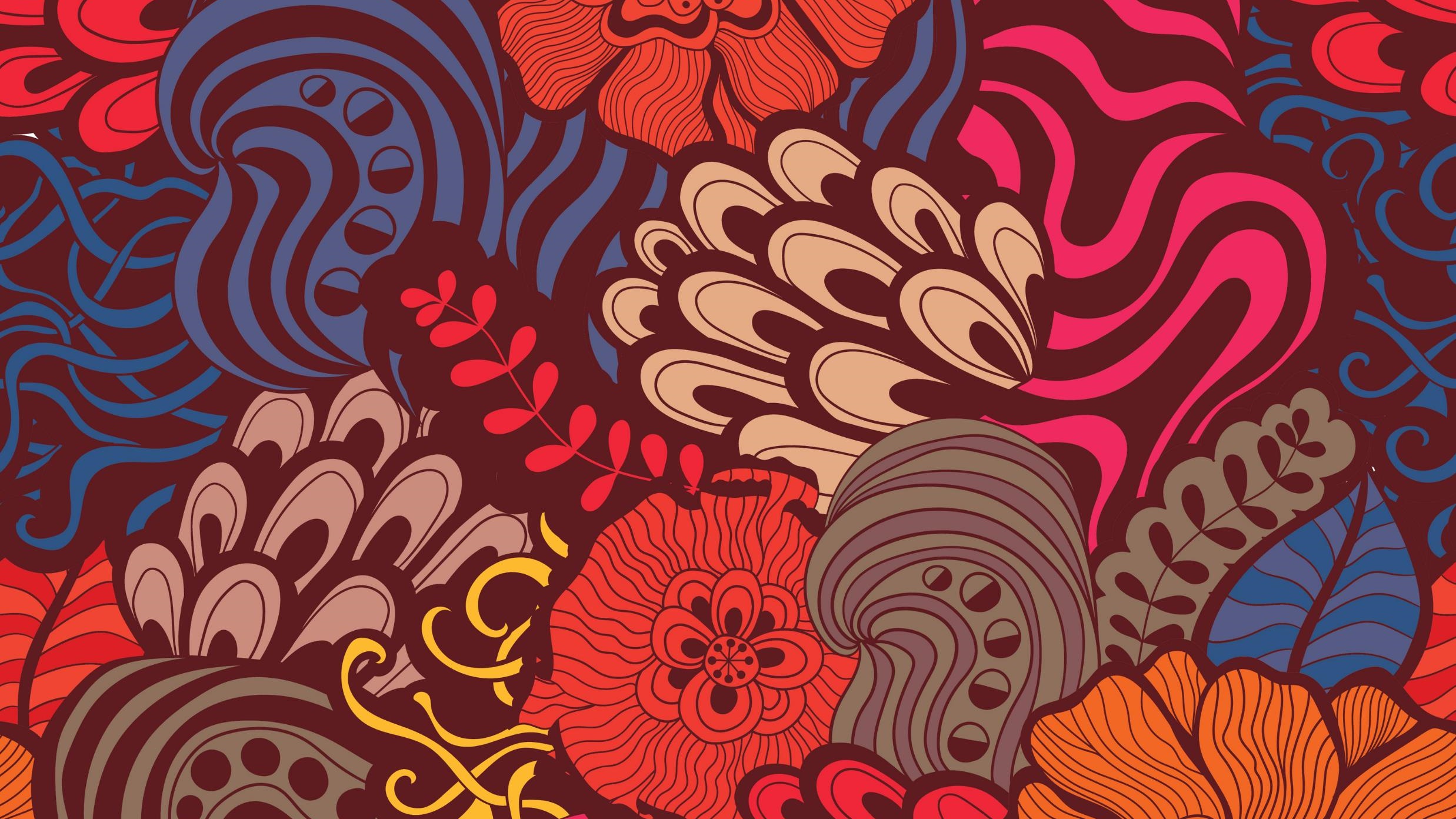 викторина
Для исследования мы отобрали 15 сказок – 10 русских, 5 зарубежных. На их примере мы придумали викторину «Поляна сказок».
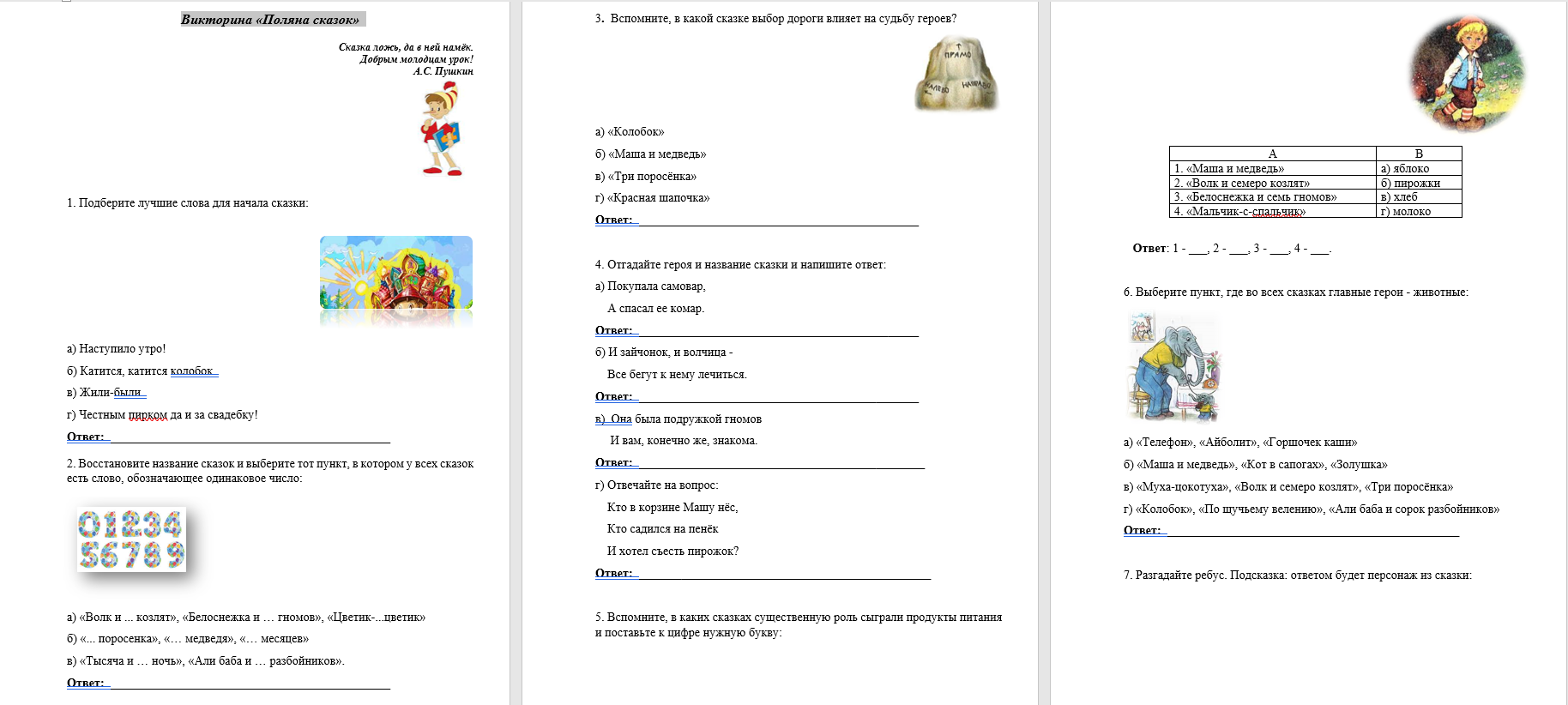 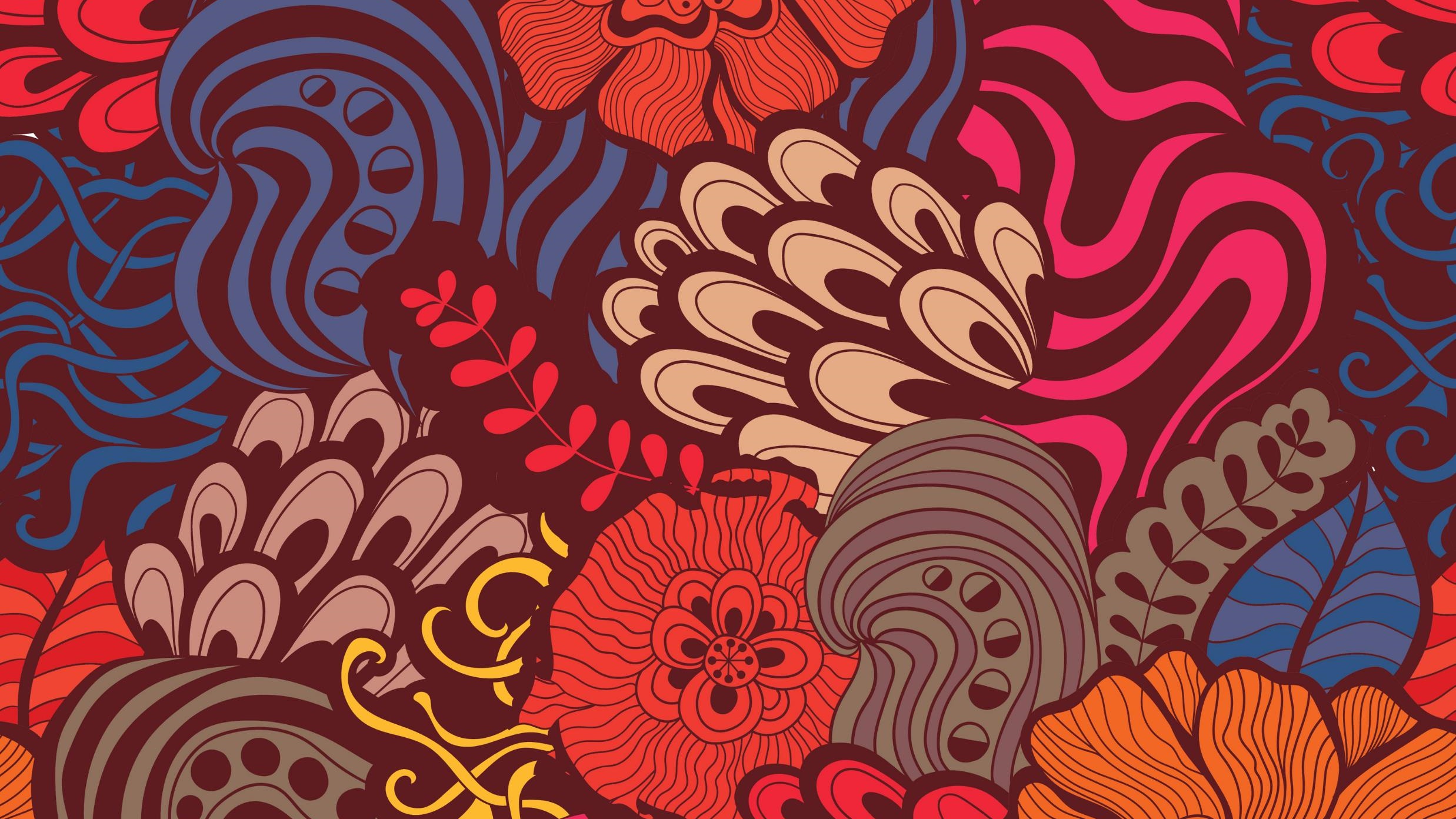 анкета
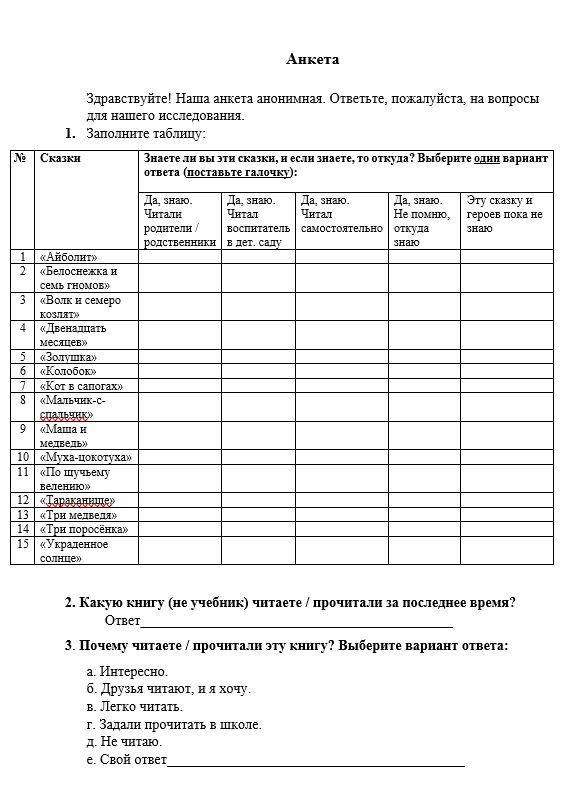 Анонимная из трех заданий
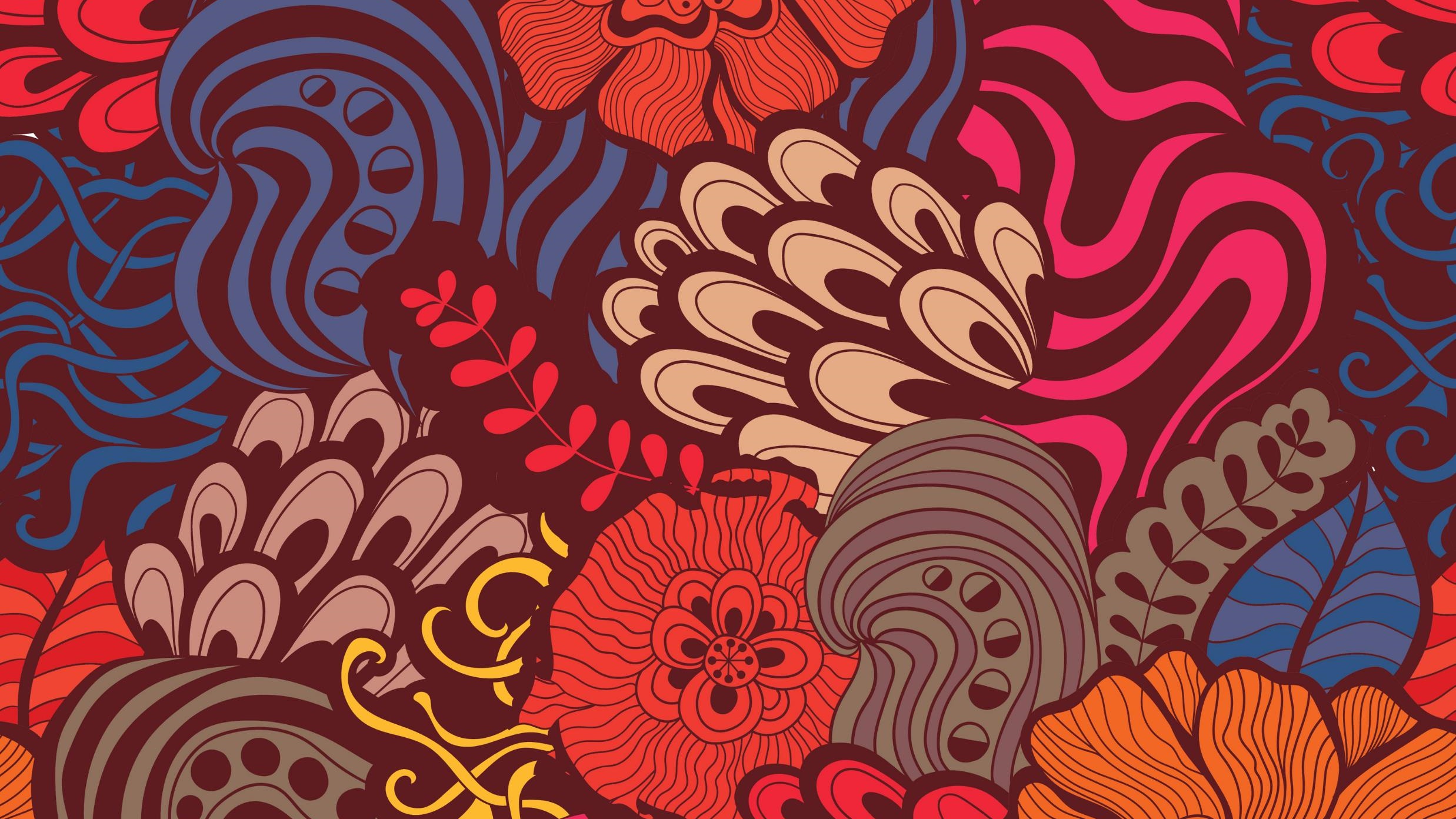 результаты
Диаграмма 1
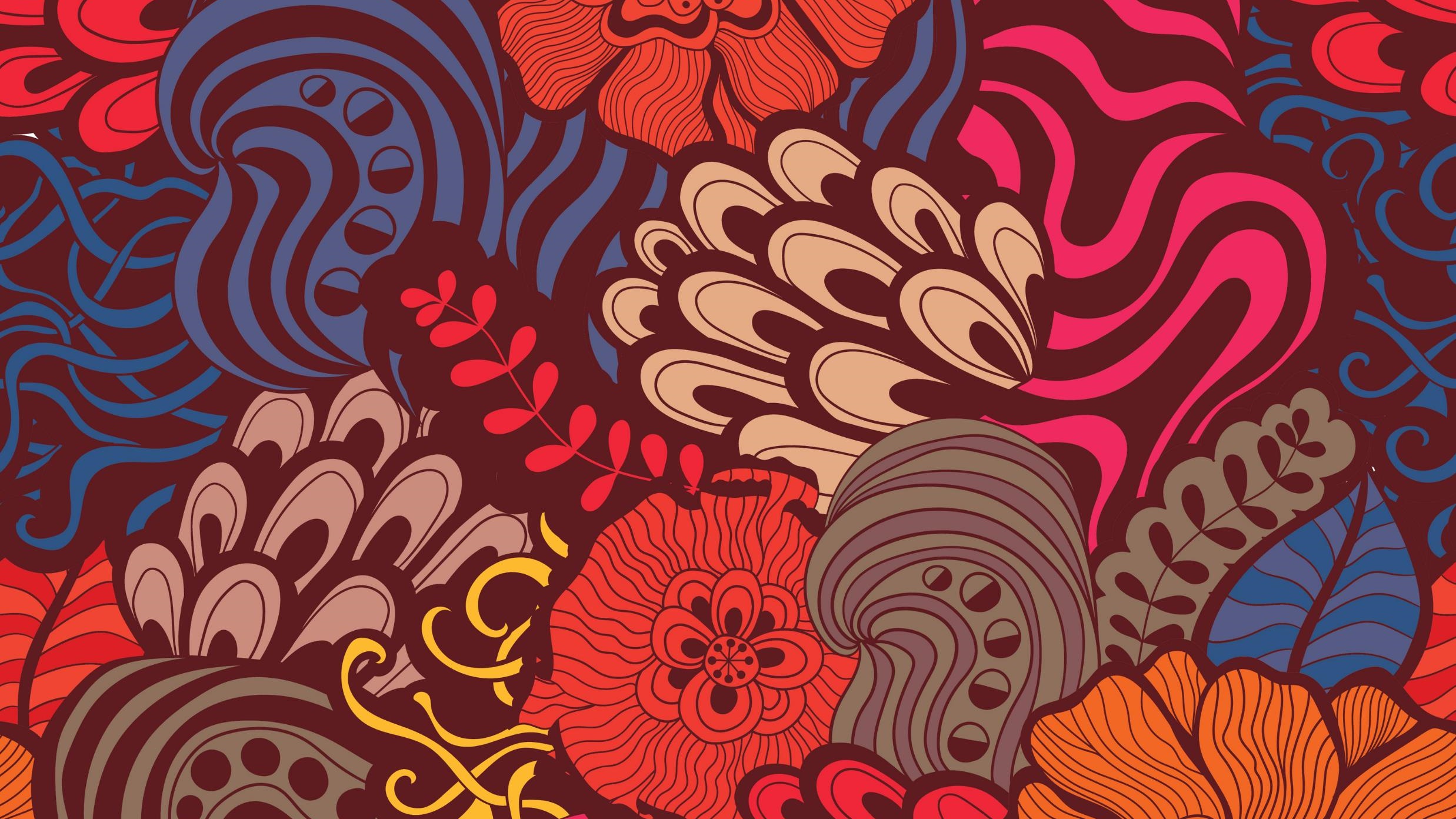 результаты
Диаграмма 2
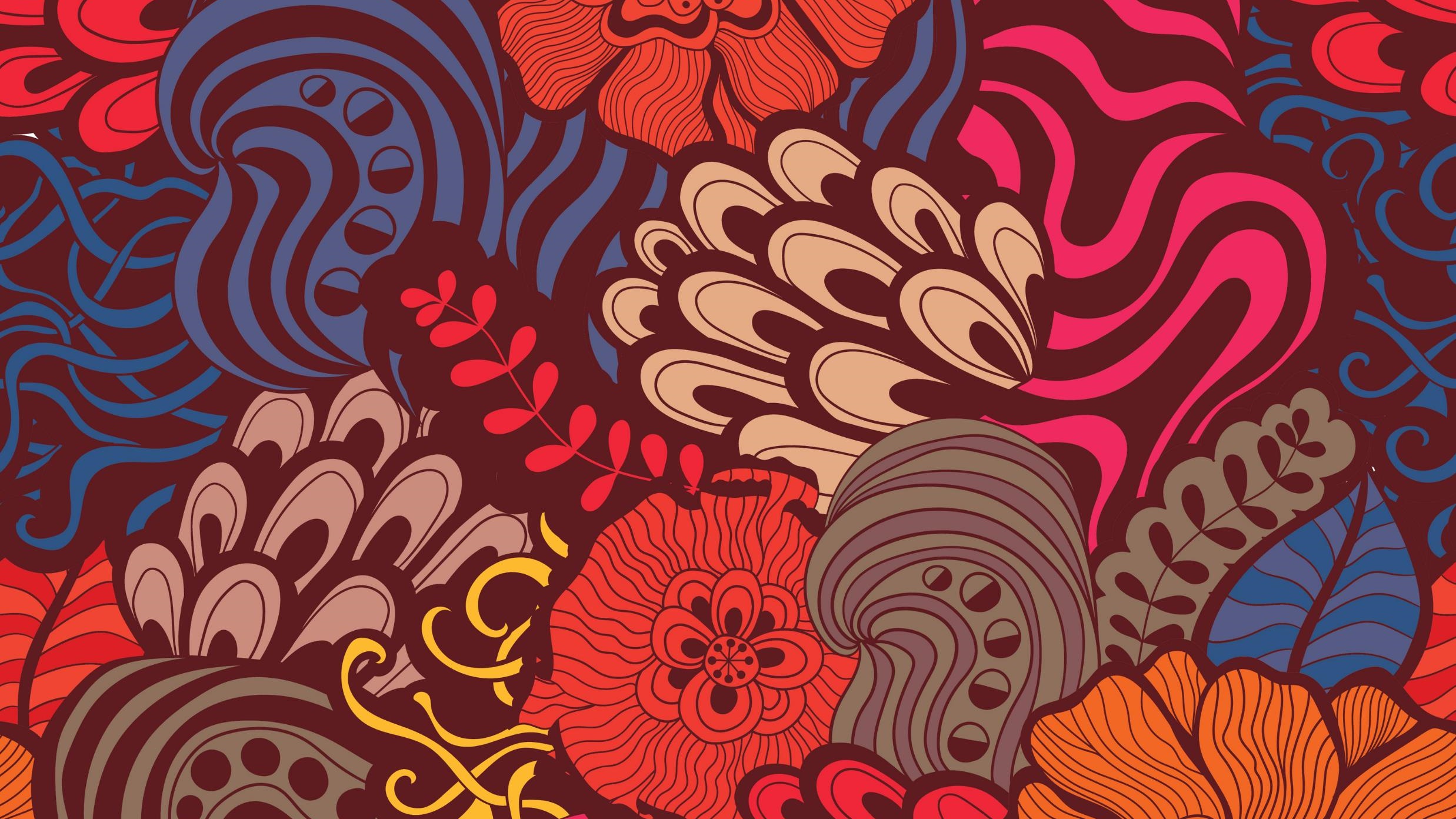 результаты
Диаграмма 3
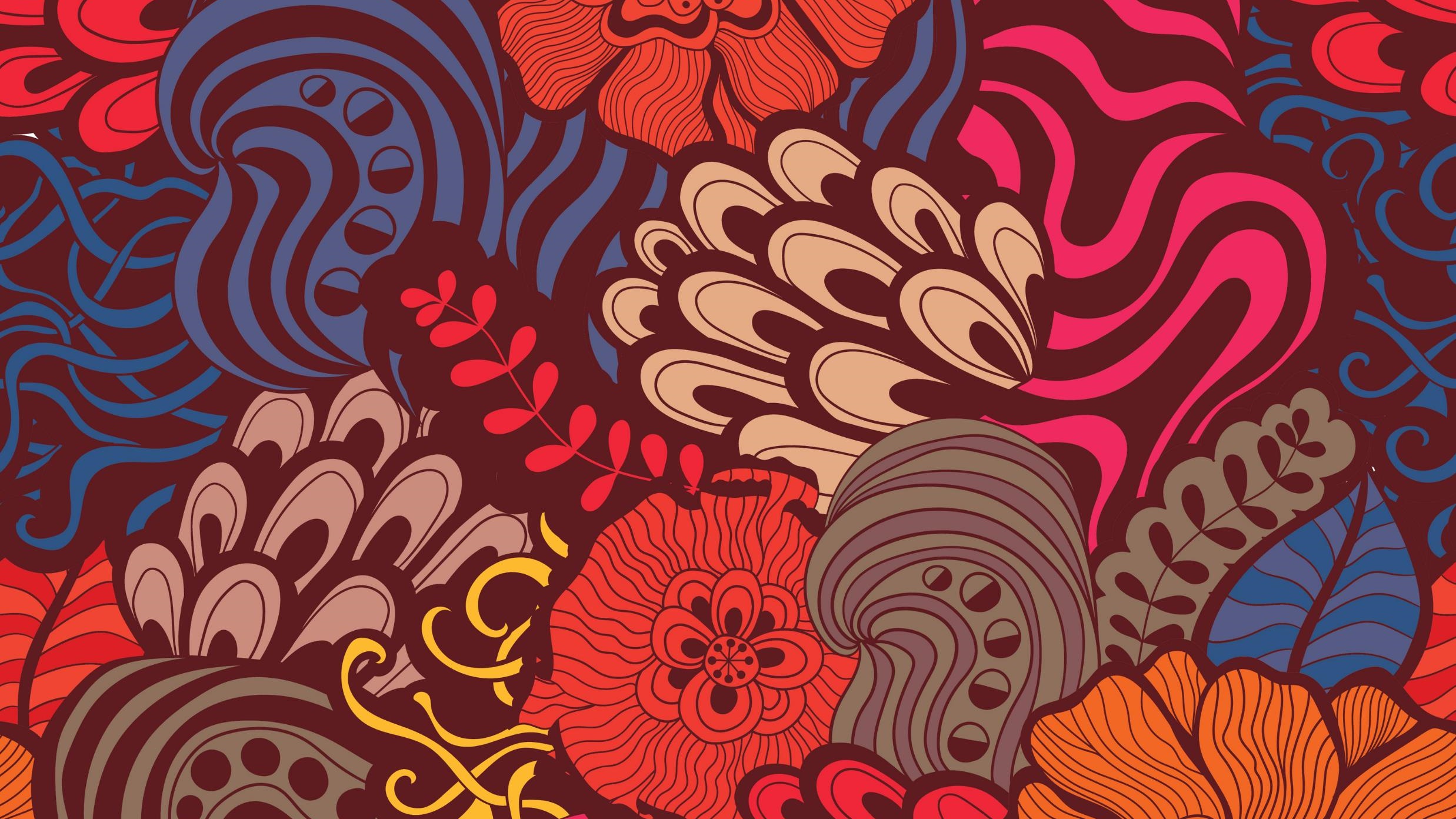 Основные результаты и выводы
1.	Учащиеся первого «А» класса читают книги, но не всегда внимательно и вдумчиво, отсюда только 6 человек их 18 участников смогли дать все 10 правильных ответов викторины.  
2.	По данным анкеты большинство ребят всё-таки узнают сказки, но не помнят их детально и не помнят, откуда их знают. 
                 Чтение книг не всегда говорит об их качестве. Большинству ребят нужны наставники для хорошей подборки интересной и полезной художественной литературы.
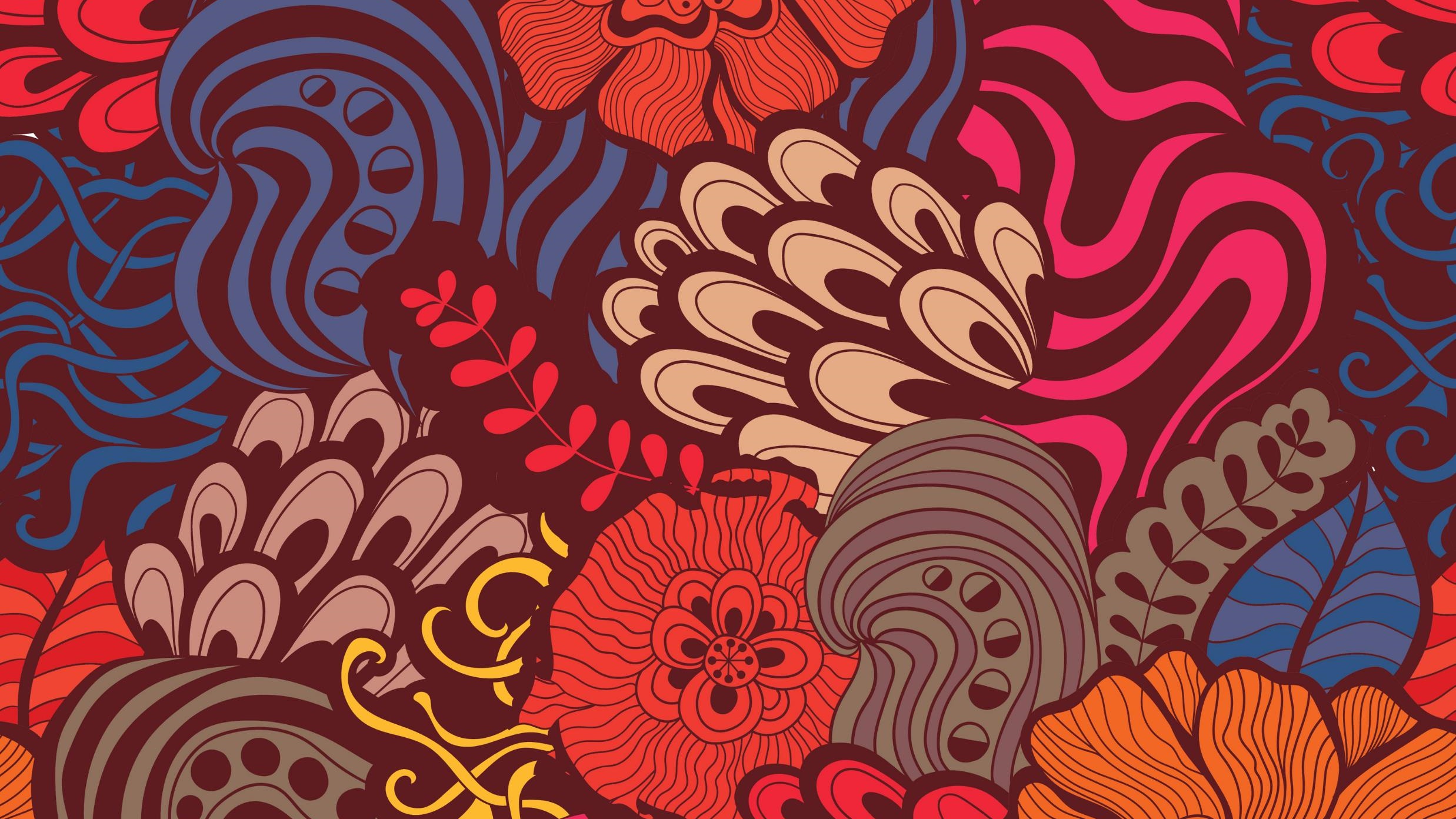 Перспективы дальнейшего развития проекта
дальнейший анализ книг, популярных среди школьников начальных классов, на предмет их художественности и влияния на читателя.
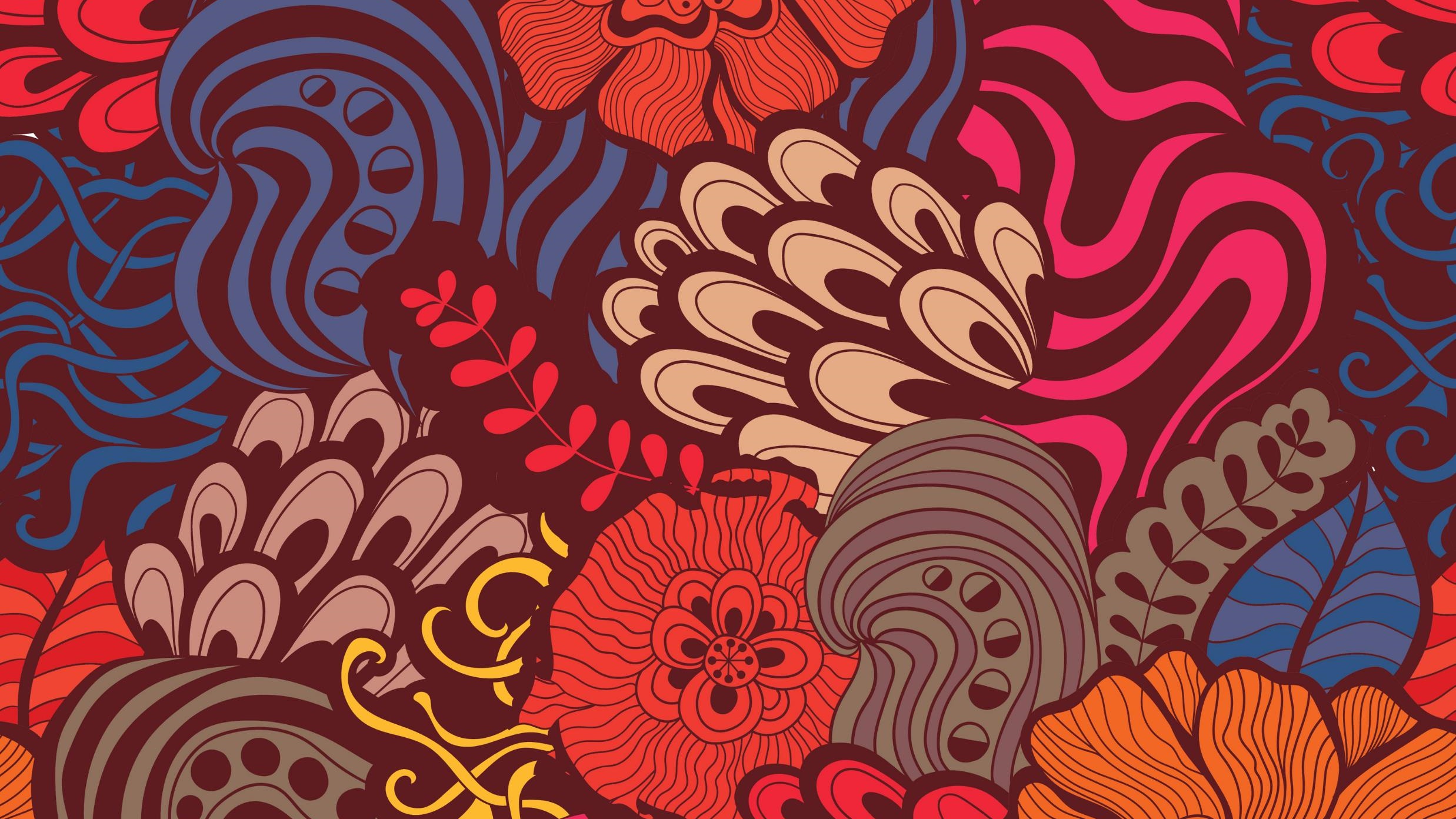 Спасибо за внимание